ТГ „ВАСИЛ АПРИЛОВ“  СУ „Д-Р ПЕТЪР БЕРОН“ гр. Червен бряг
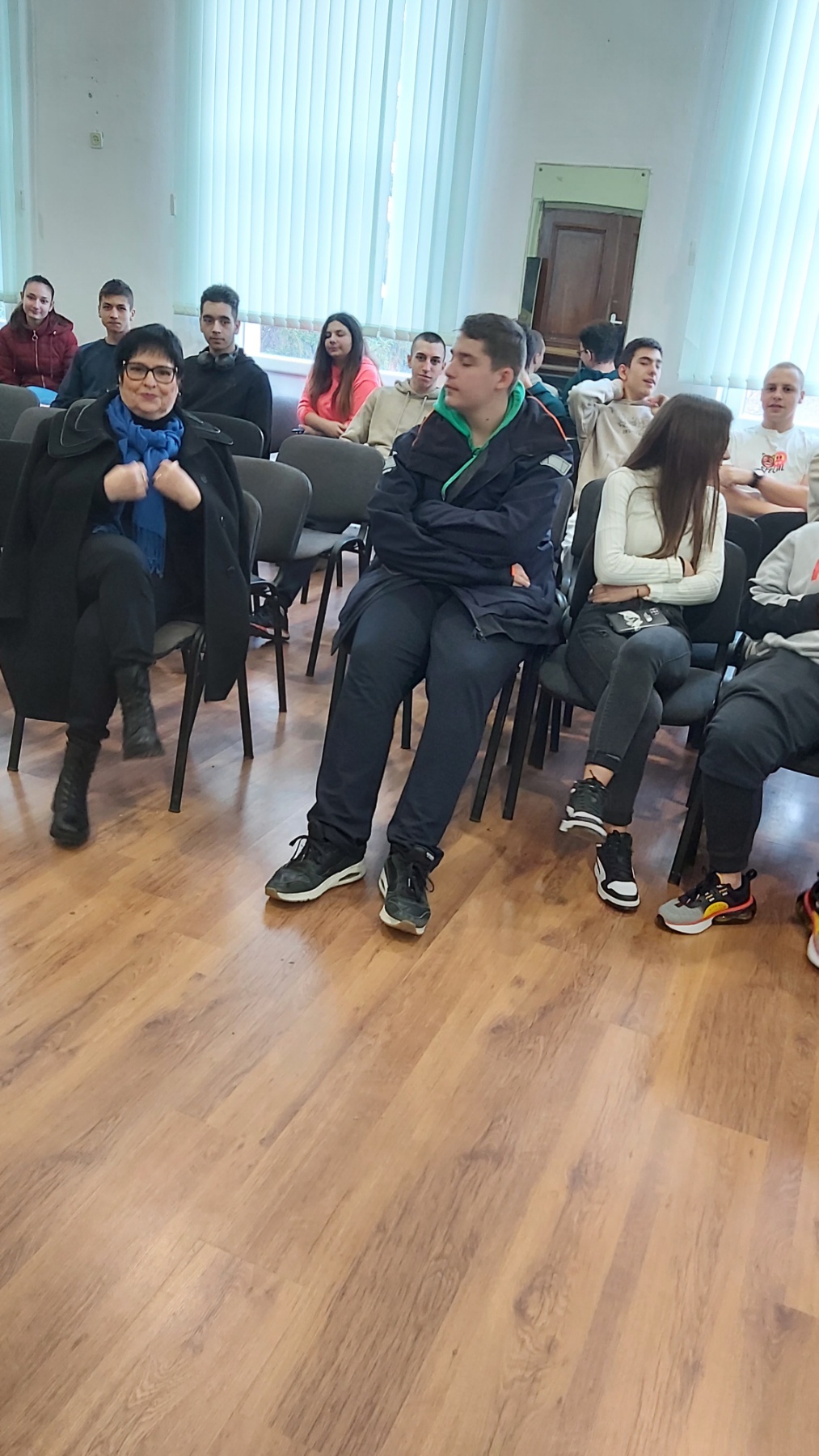 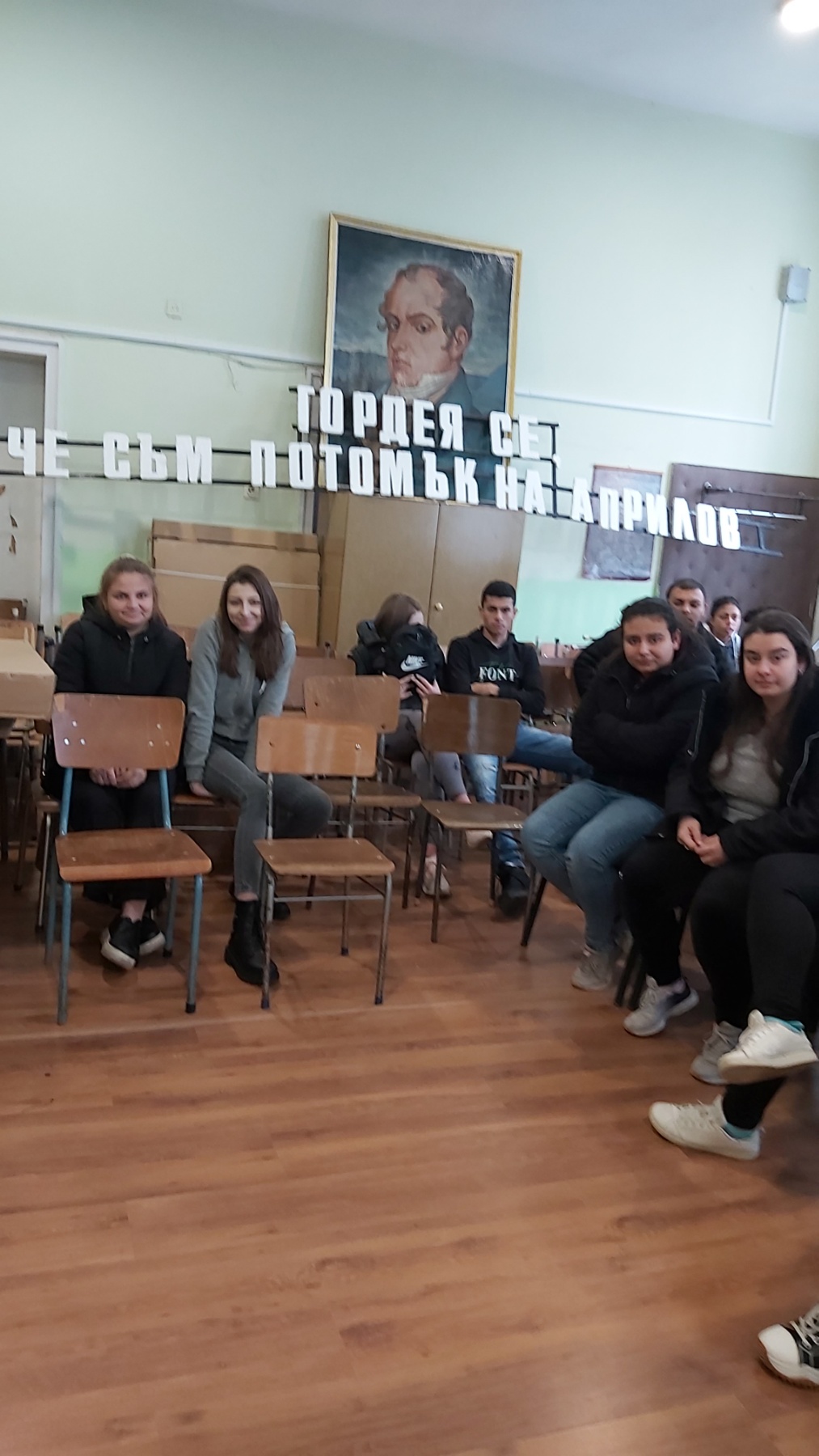 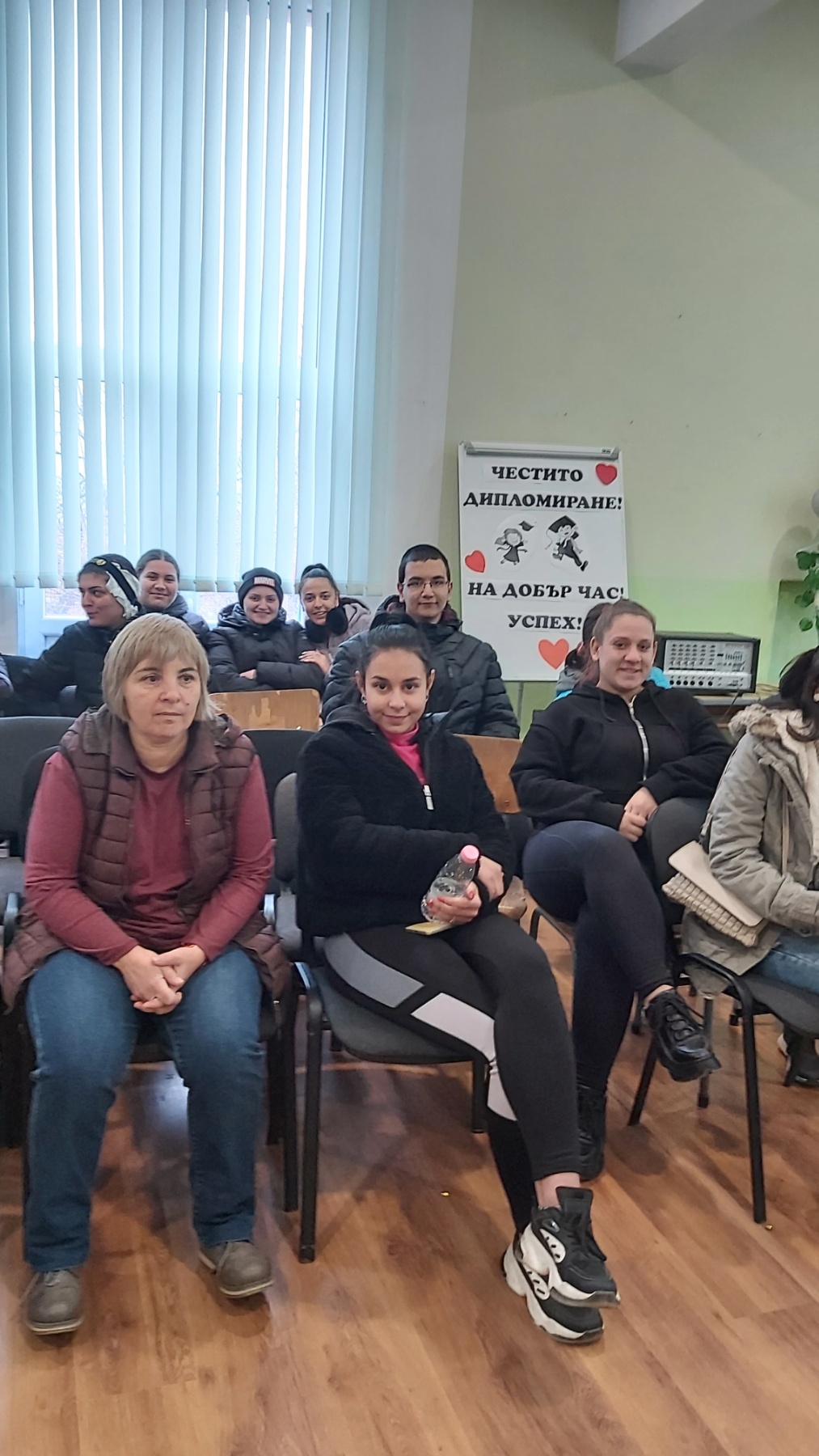 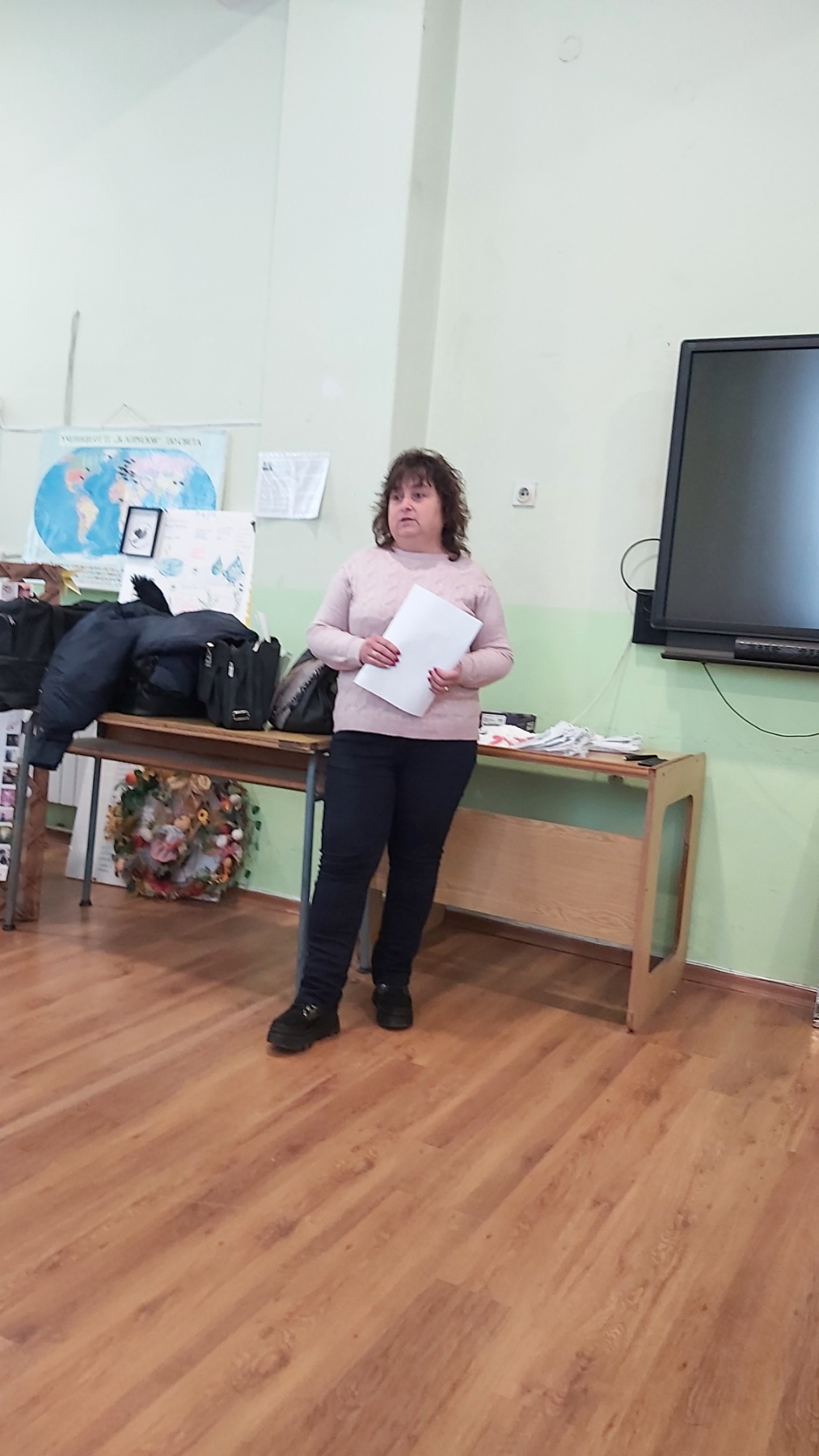